Yr 9 Art
Drawing tutorials
Turtle – this can be used as the base for a coffee or felt pen & bleach technique.
https://www.youtube.com/watch?v=MIXePJ0j-G0&safe=true
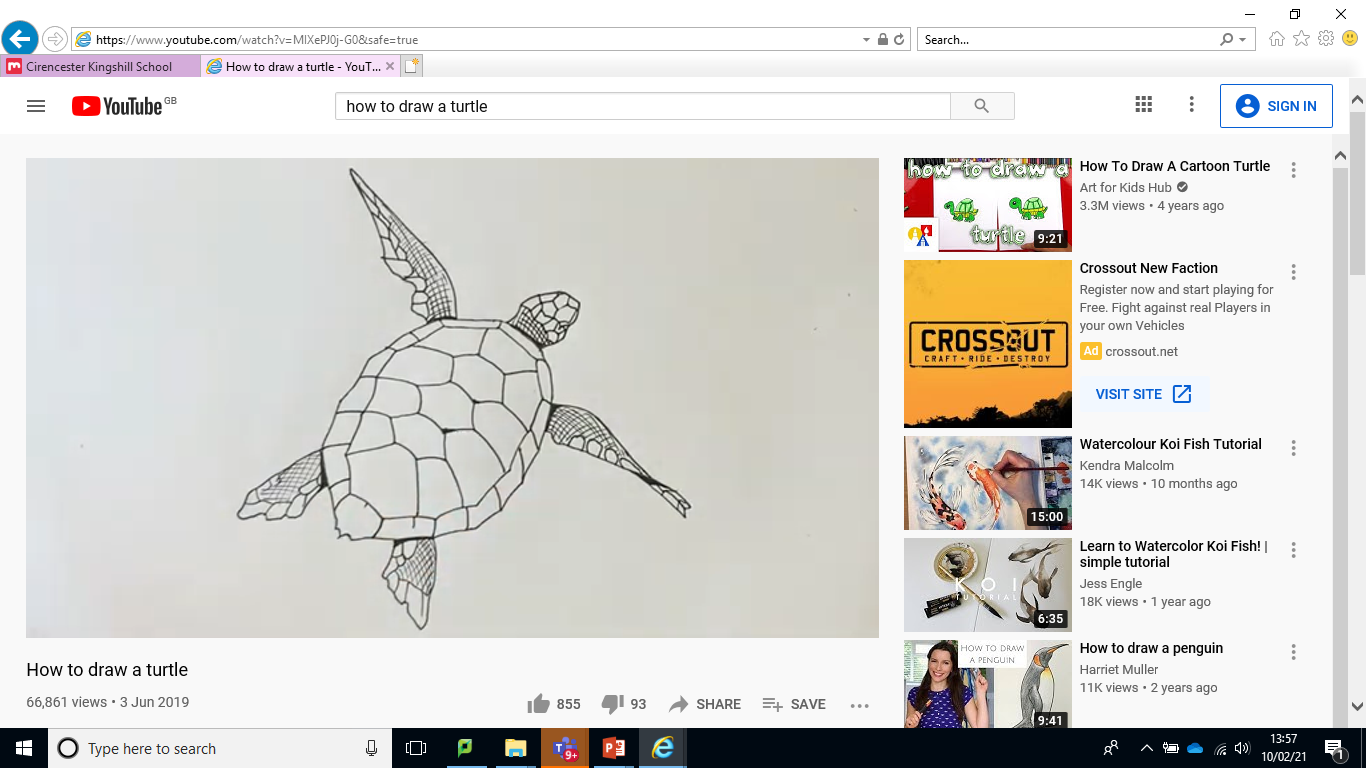 Octopus
https://www.youtube.com/watch?v=WOzd5AL6syw&safe=true
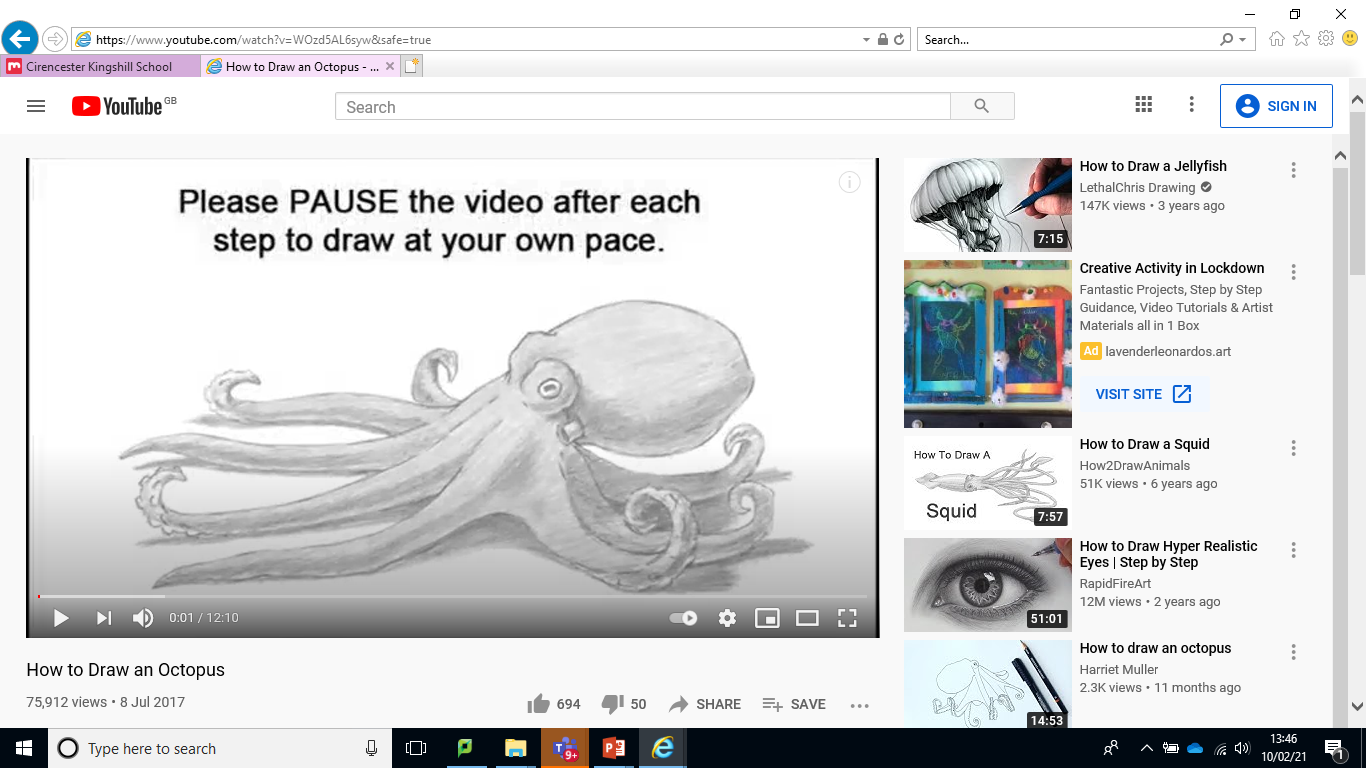 Advanced drawing - Tutorials
The following slides give links to drawing tutorials for more advanced outcomes. If you are unable to come to school we would like you to attempt some of these during your Art lesson time.


(Thinking of GCSE Art? Try one of these!)
Jellyfish
https://www.youtube.com/watch?v=XA0hPFgWH94&safe=true
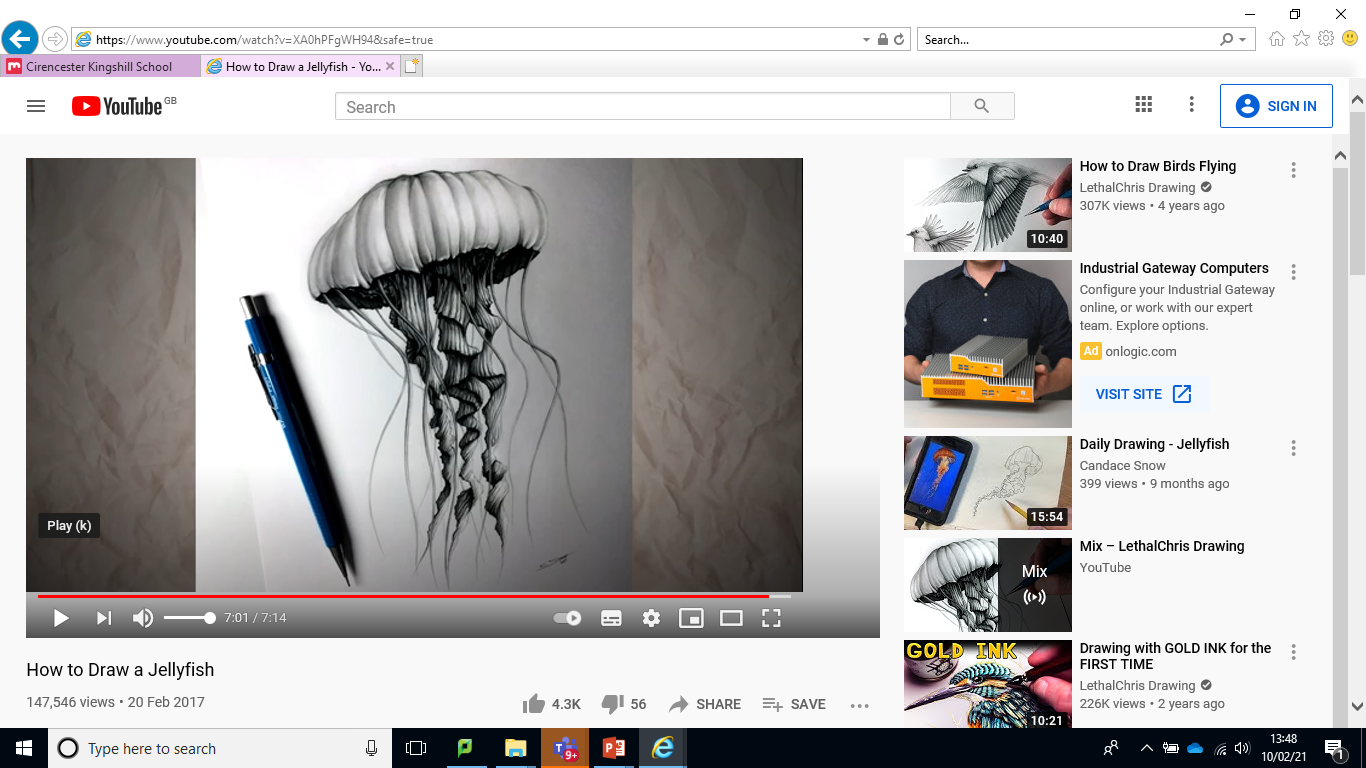 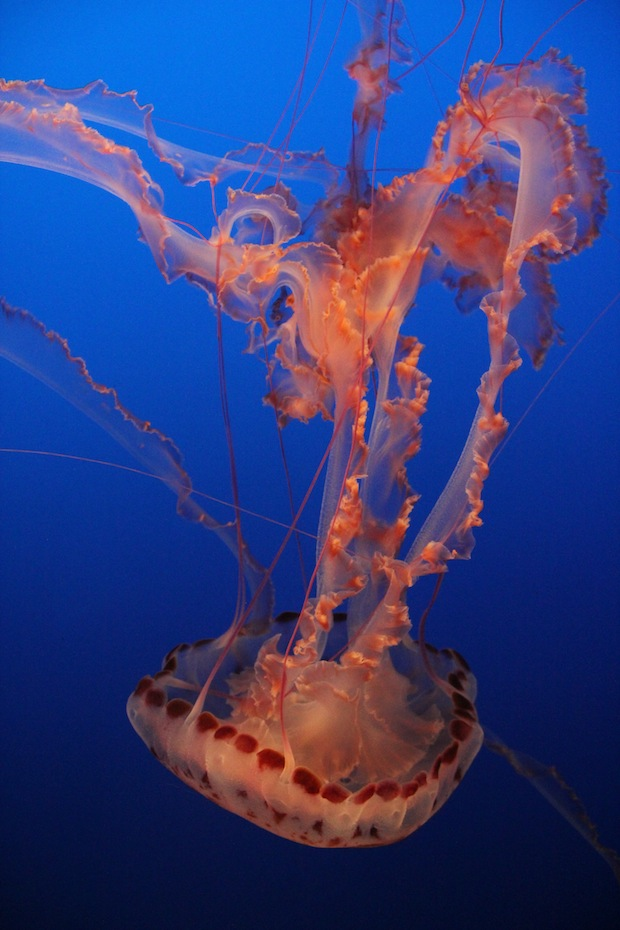 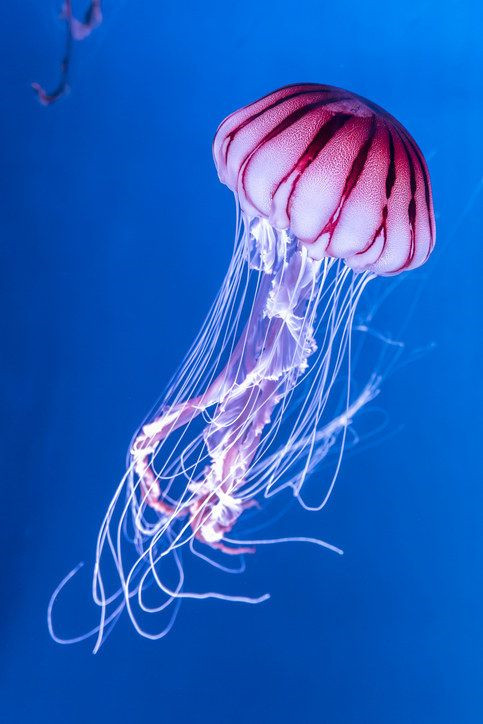 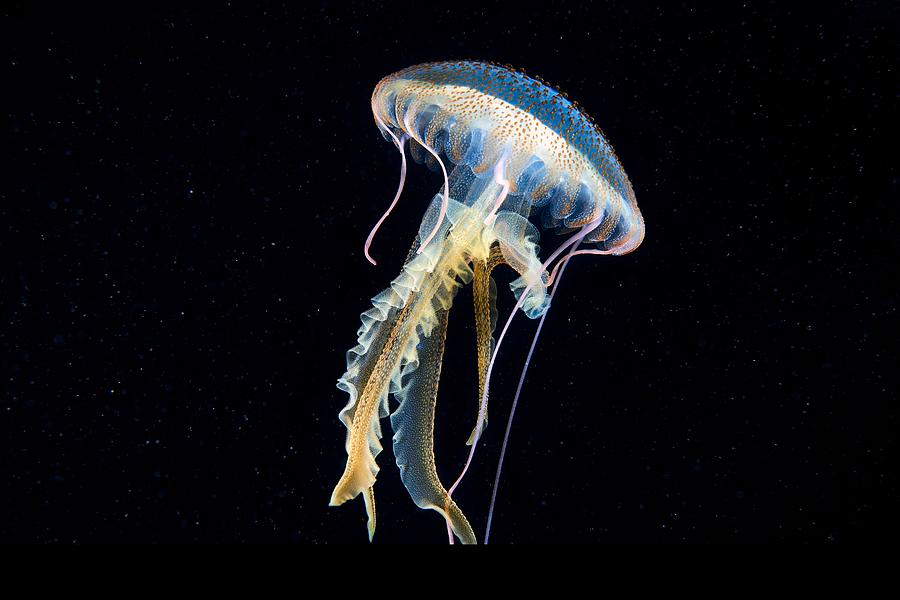 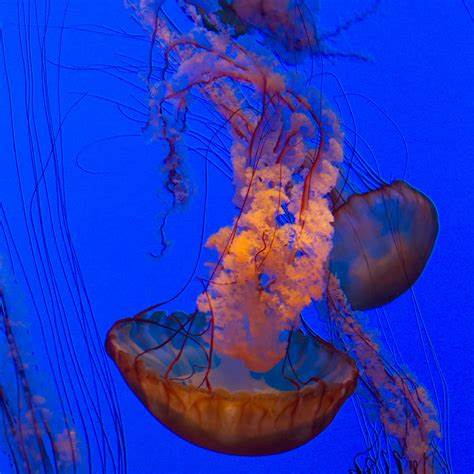 Great White Shark
https://www.youtube.com/watch?v=Dsd61_vXZr4&safe=true
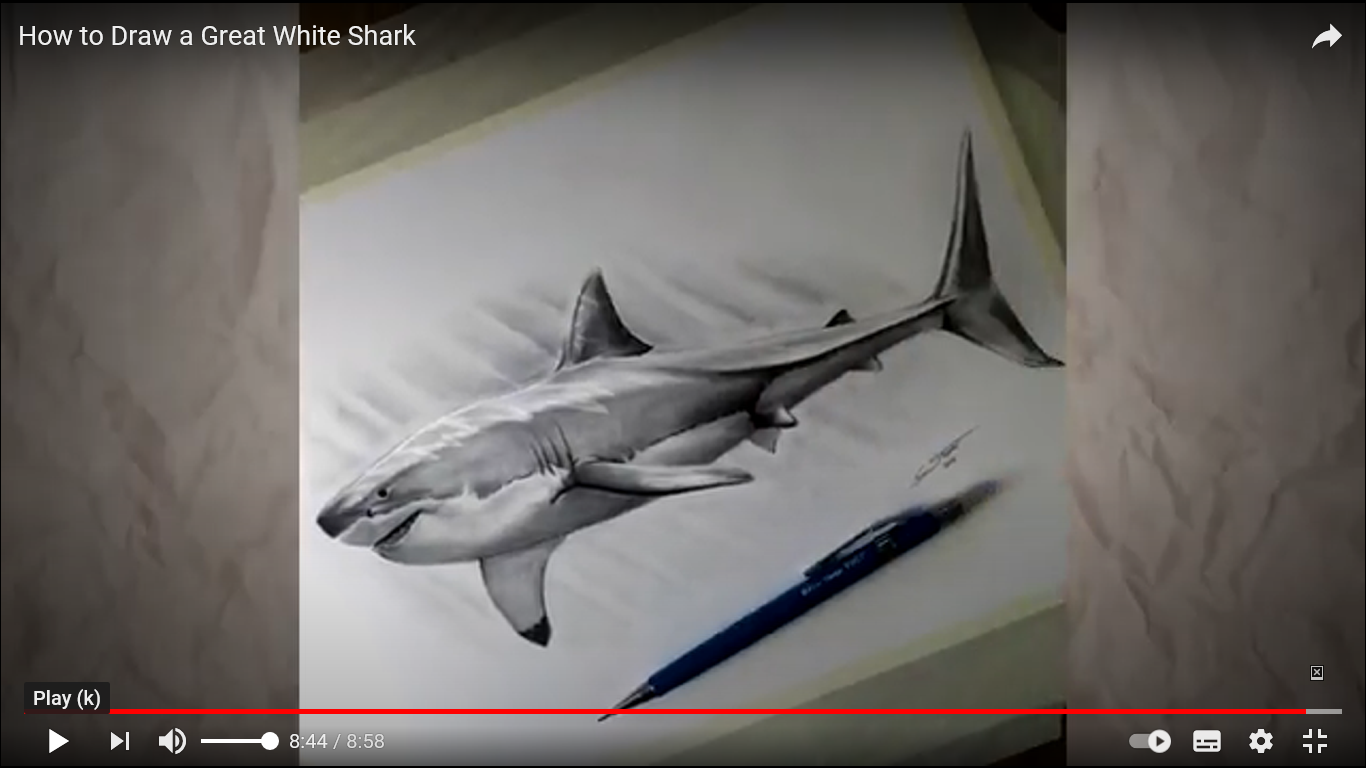 Humpback Whale
https://www.youtube.com/watch?v=HOspZK3YkUs&safe=true
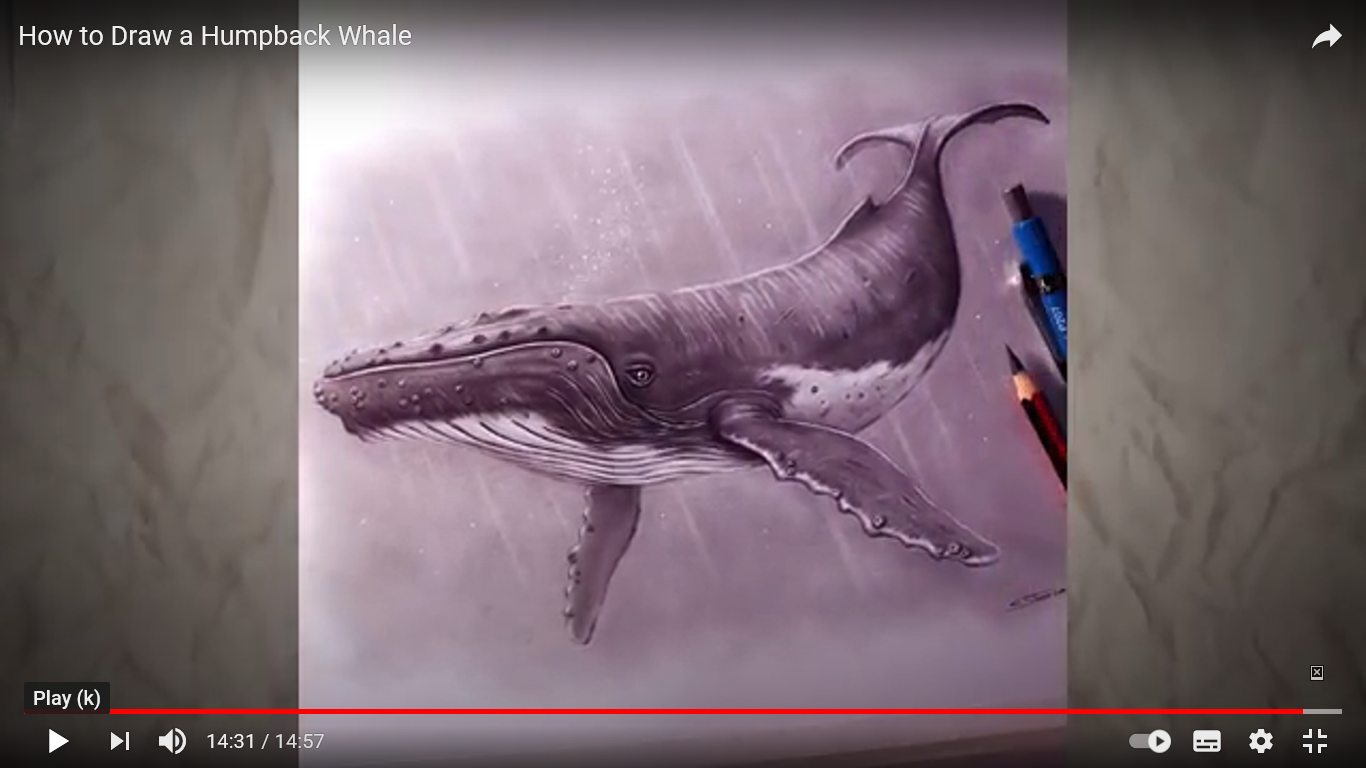 Jellyfish in Watercolour
https://www.youtube.com/watch?v=Ag0z-LuVWiw&safe=true
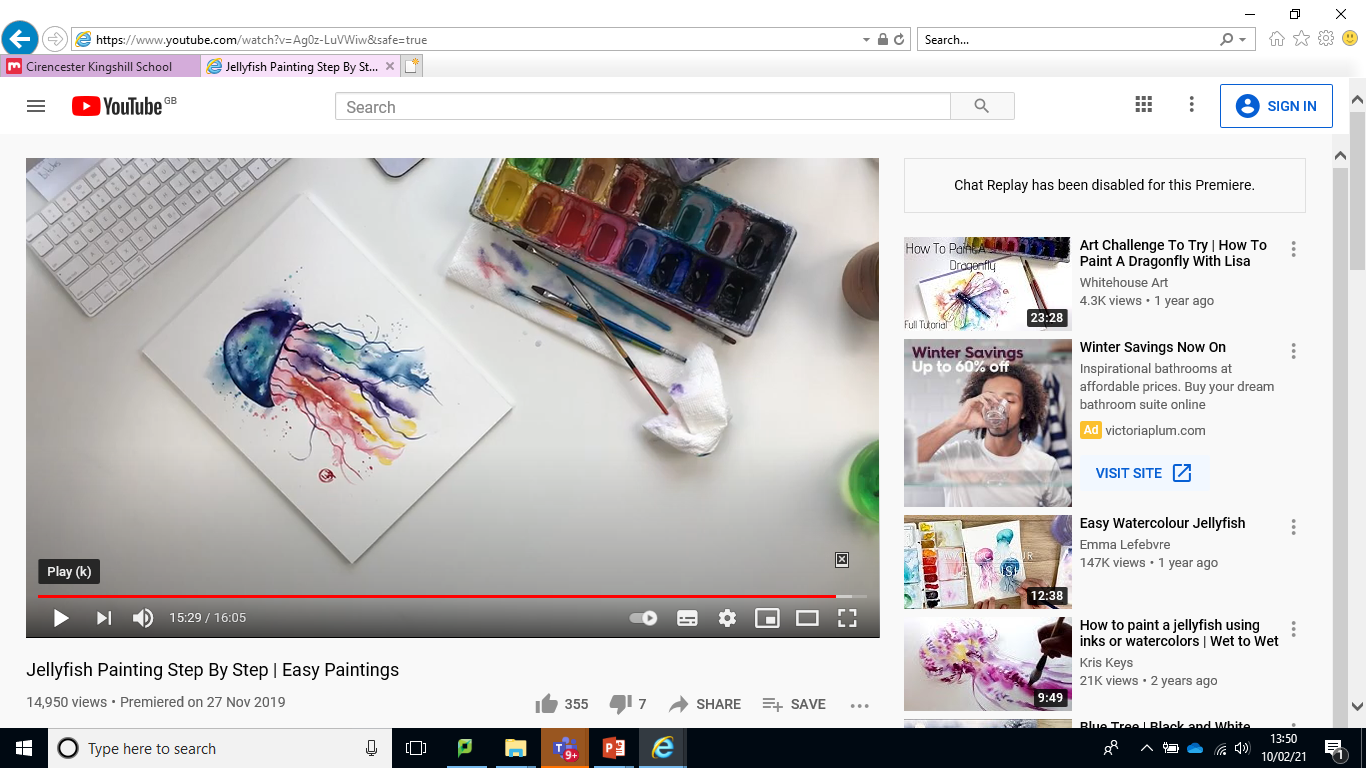 WATERCOLOR AND INK TUTORIAL | KOI FISH PAINTING
https://www.youtube.com/watch?v=axRzbqI9vZU&safe=true
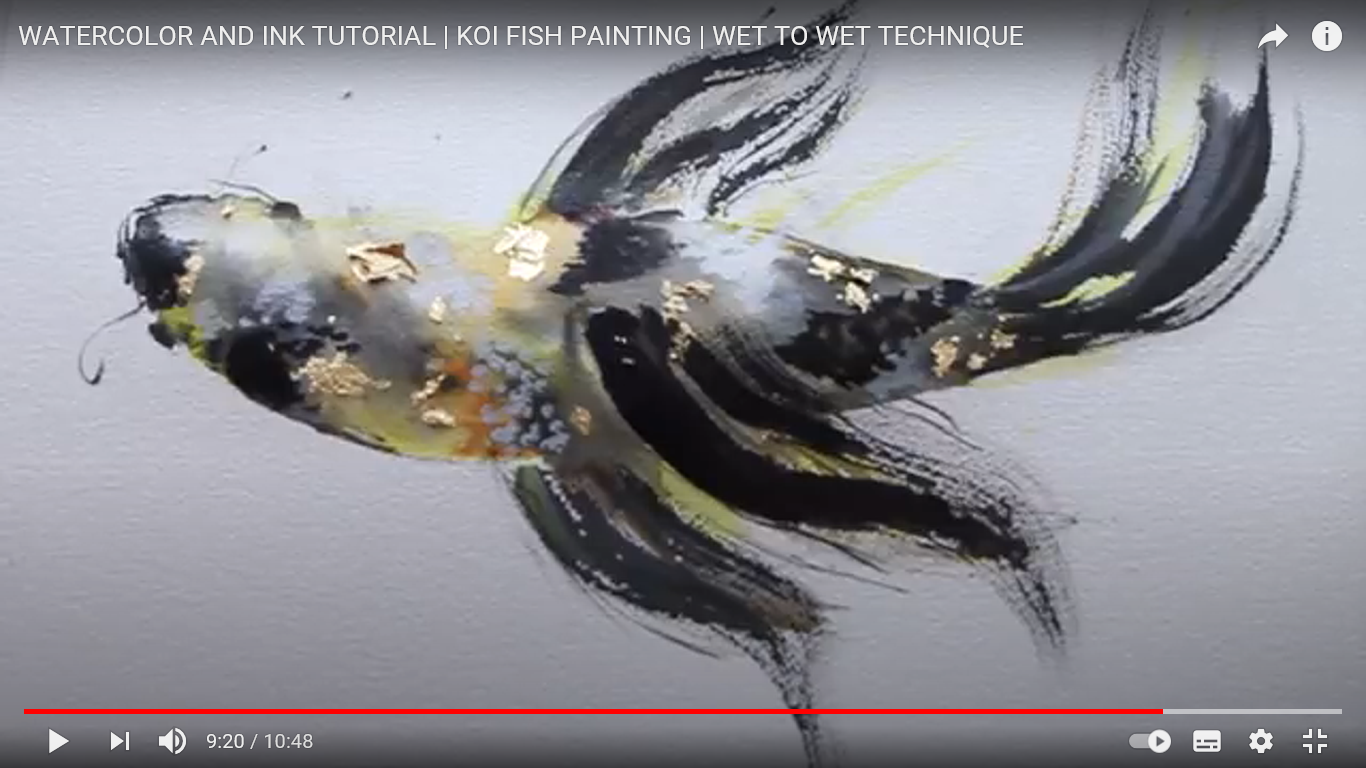